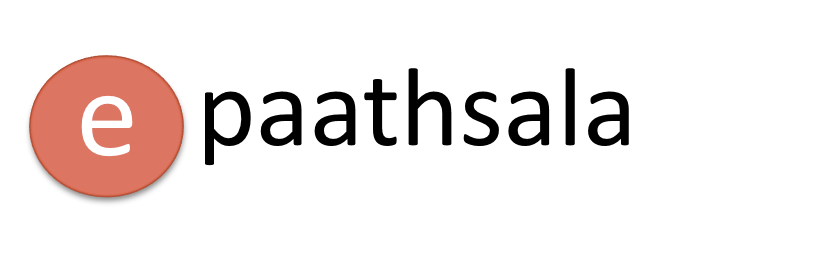 Online Exams
Step By Step Procedure
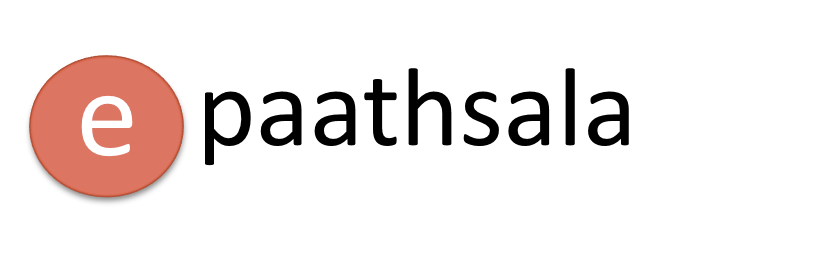 Step 1
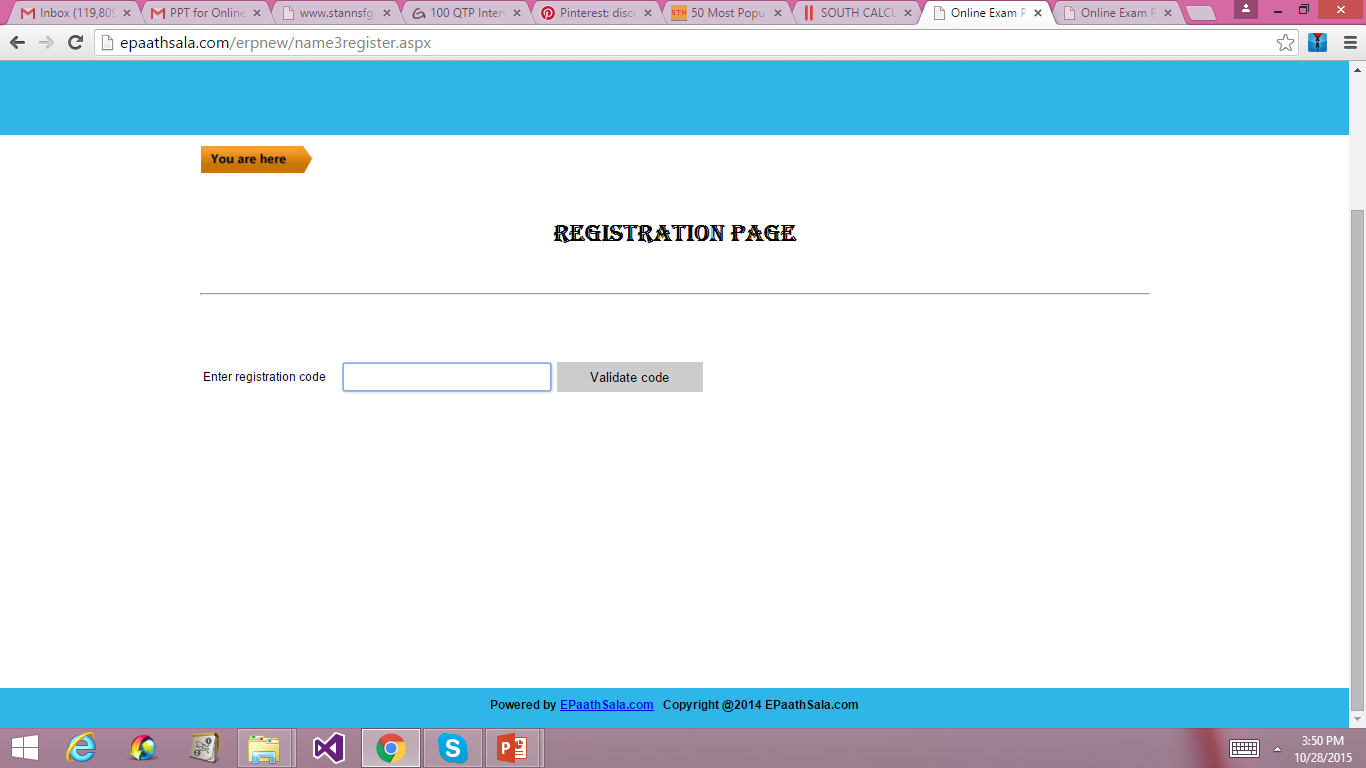 Click on the registration link sent
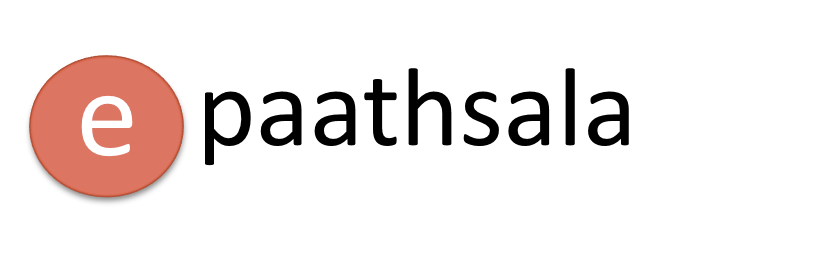 Step 2
Enter SCLC-97 as registration code and click on validate code
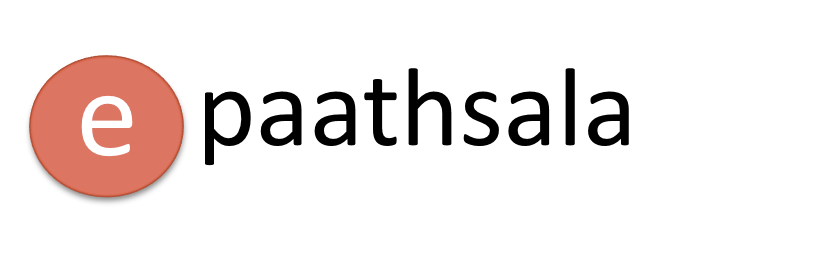 Step 3
Register by 
Name: Your Name
Email/Username: Email ID which can be remembered
Subject: Enter subject name
Batch: Enter2015
Password: Enter password which can be remembered
Click on REGISTER
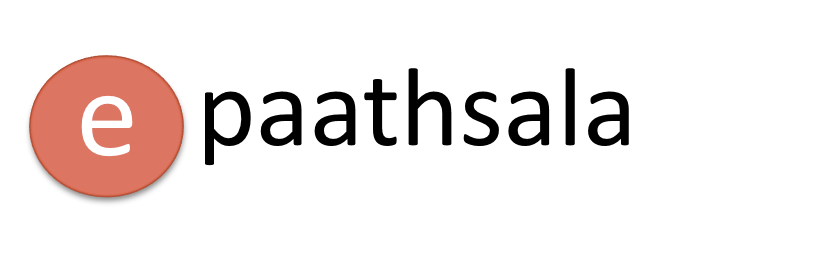 Step 4
Username: Enter username/Email provided in the previous page while registering
Password: Enter password provided in the previous page
Click on LOGIN
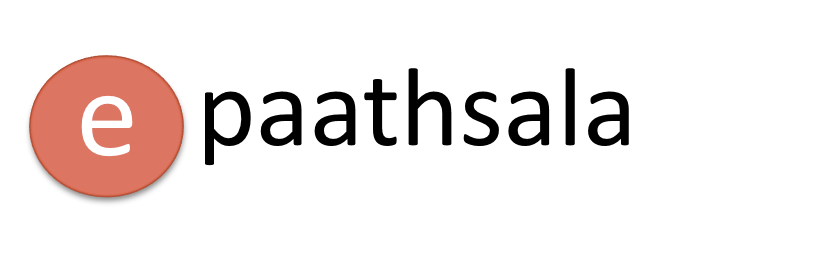 Step 5
Click on Examinations
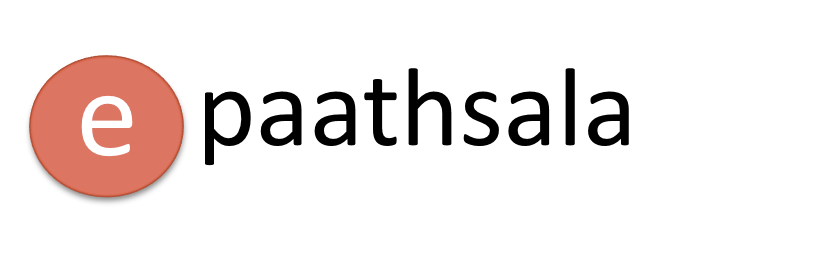 Step 6
Select the Subject from Select Assessment
Click on Next
Step 7
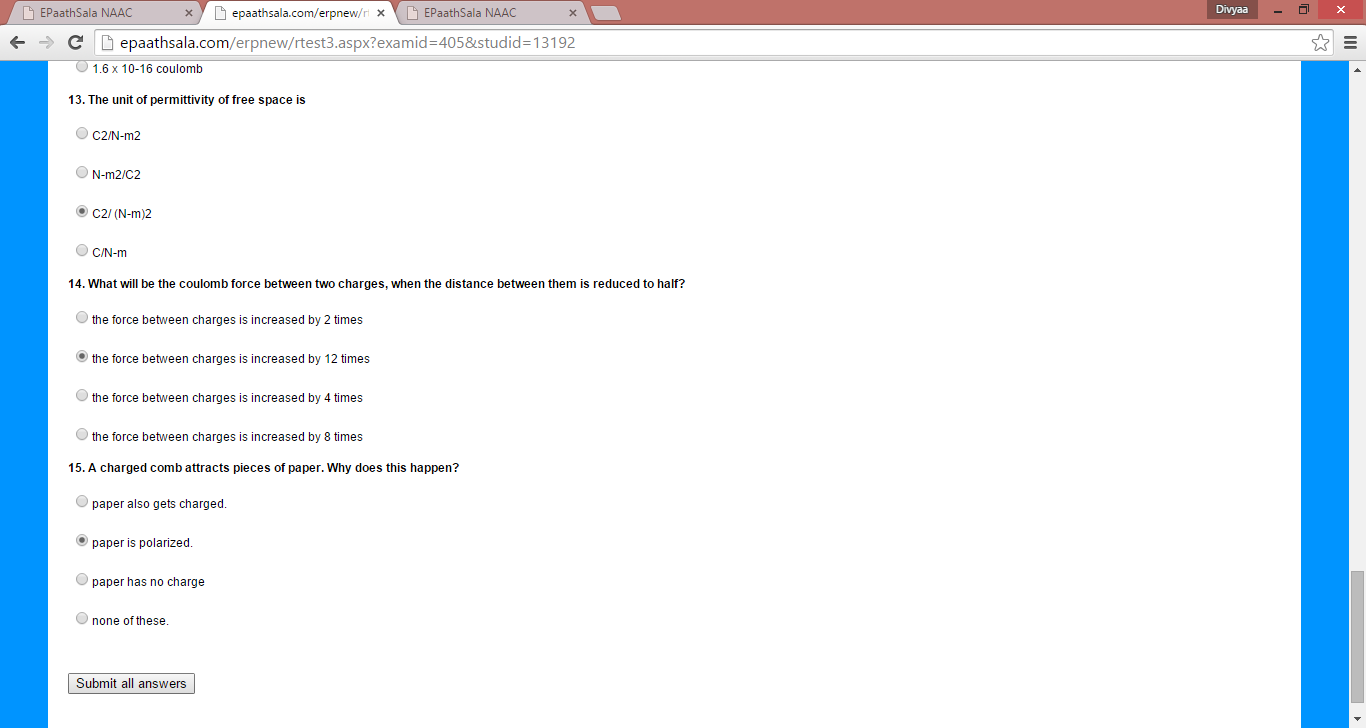 Check mark the answers
Click on Submit all answers
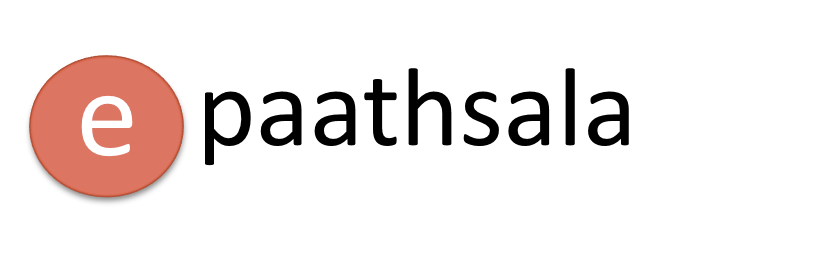 Thank you